Homeshare International
Agenda
Take one minute to introduce yourself and what you are looking forward to in being present at COP
Welcome
A community of practice (CoP) is a group of people who share a common concern, a set of problems, or an interest in a topic and who come together to fulfill both individual and group goals.
Communities of practice often focus on sharing best practices and creating new knowledge to advance a domain of professional practice. Interaction on an ongoing basis is an important part of this.
What is  Community of Practice
Purpose of Community of Practice is to engage and develop our Homeshare ecosystem
Community of Practice 

Collaborate and learn from each other 
Reflect on our work 
Commit to the group
Develop our practice skills
Engage to solve problems 
Share information
How to contribute to a  Community of Practice
Homeshare Pathway
[Speaker Notes: Make an internal decision about when you run police checks, what is the cost to the agency?]
Break Out Rooms
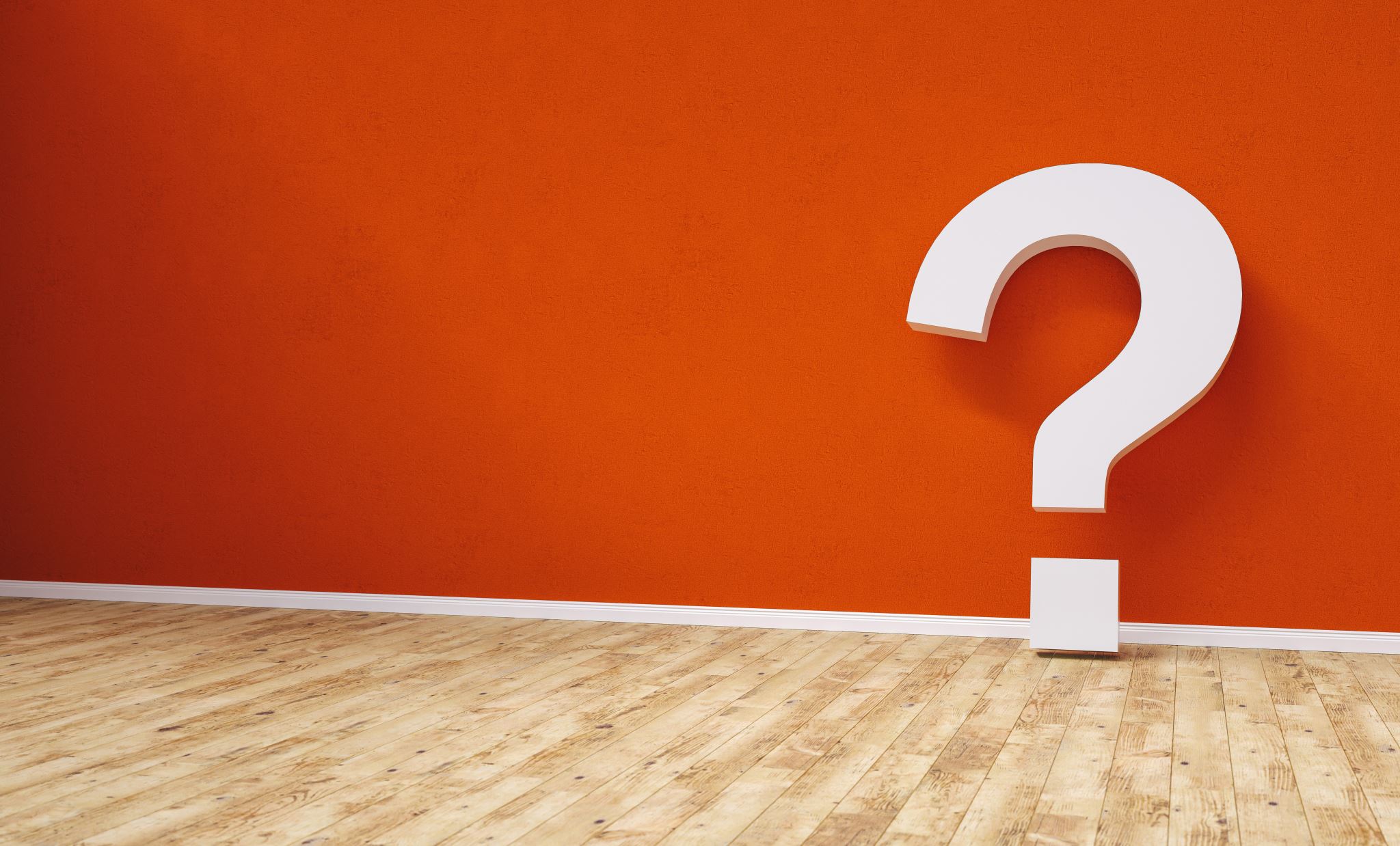 Consider the suggested content of Cop 2 , Cop 3 and Cop 4 
Is there anything you would like added or removed
Feedback
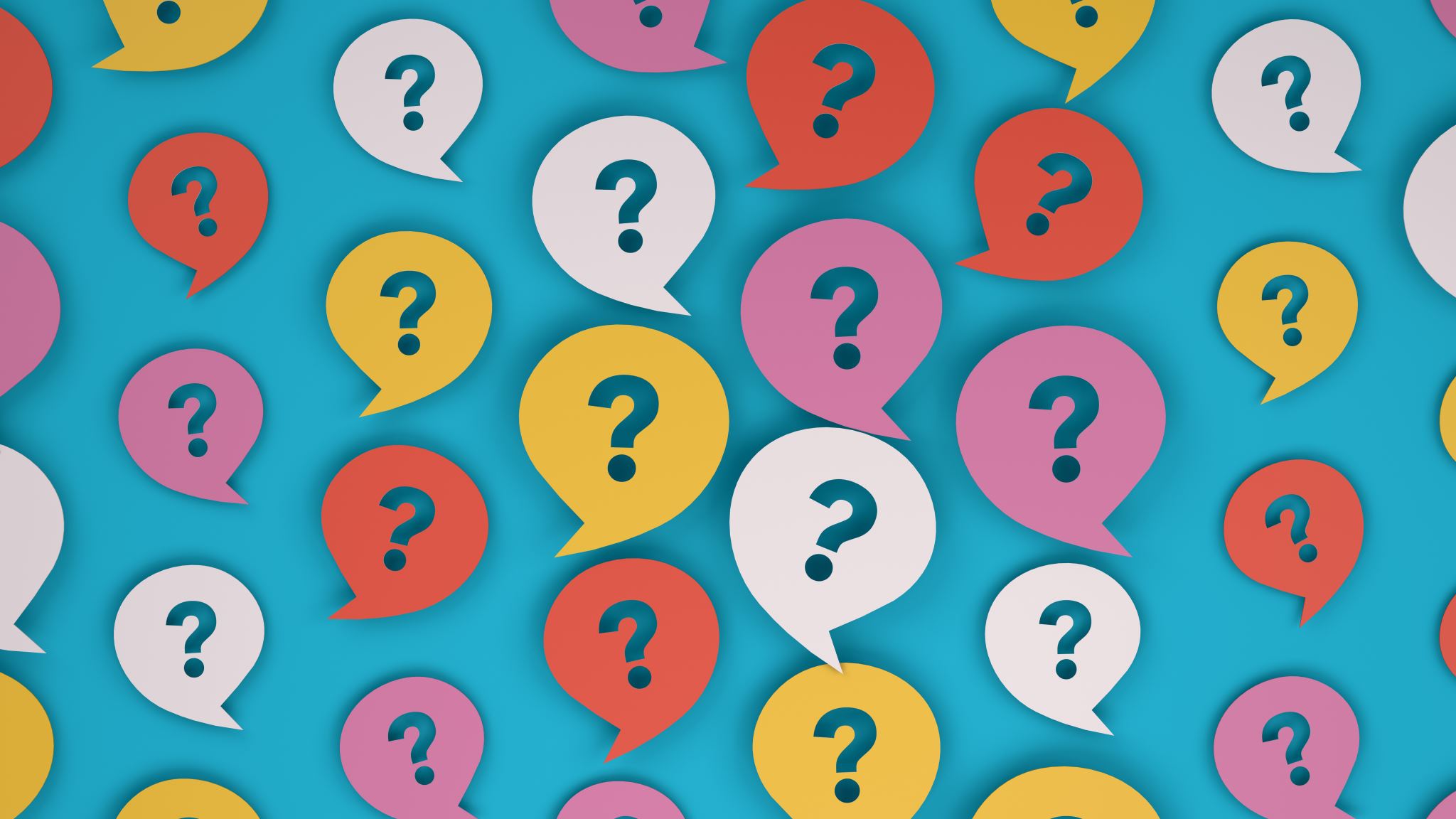 What would you group like to add
 What would your group like to remove
Next steps
What can we all do to prepare for the next CoP so it is successful?